Phone calls
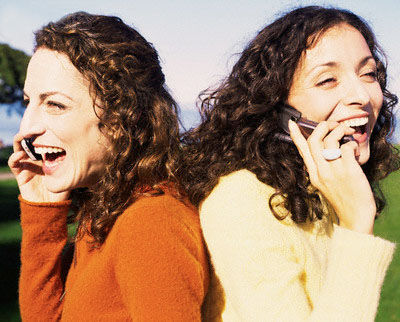 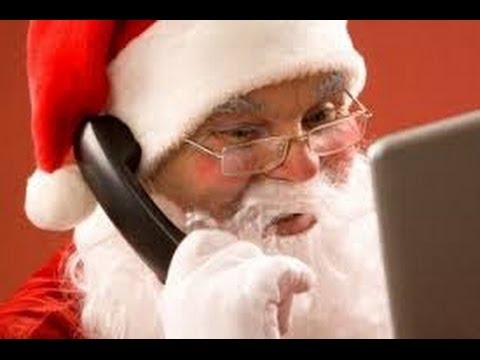 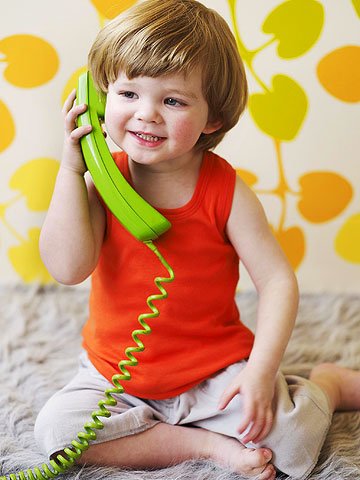 Могу ли я поговорить с…?
May I speak to…?
Рад (-а) тебя слышать.
Good to hear you!
Это я...
It’s … speaking.
Звоню, чтобы…
I’m calling to …
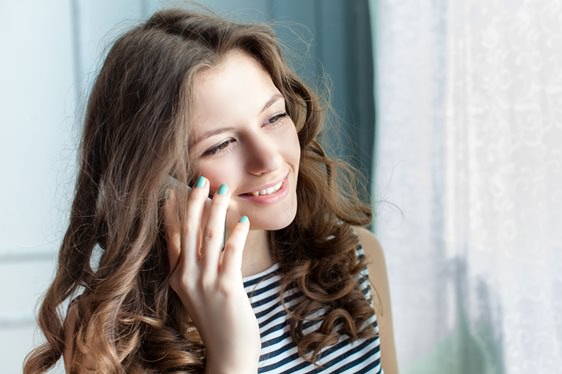 Минутку. Я позову…
Hold on. I’ll call …
Позвоню попозже.
I’ll call back later.
… сейчас не может подойти к телефону.
… can’t answer now.
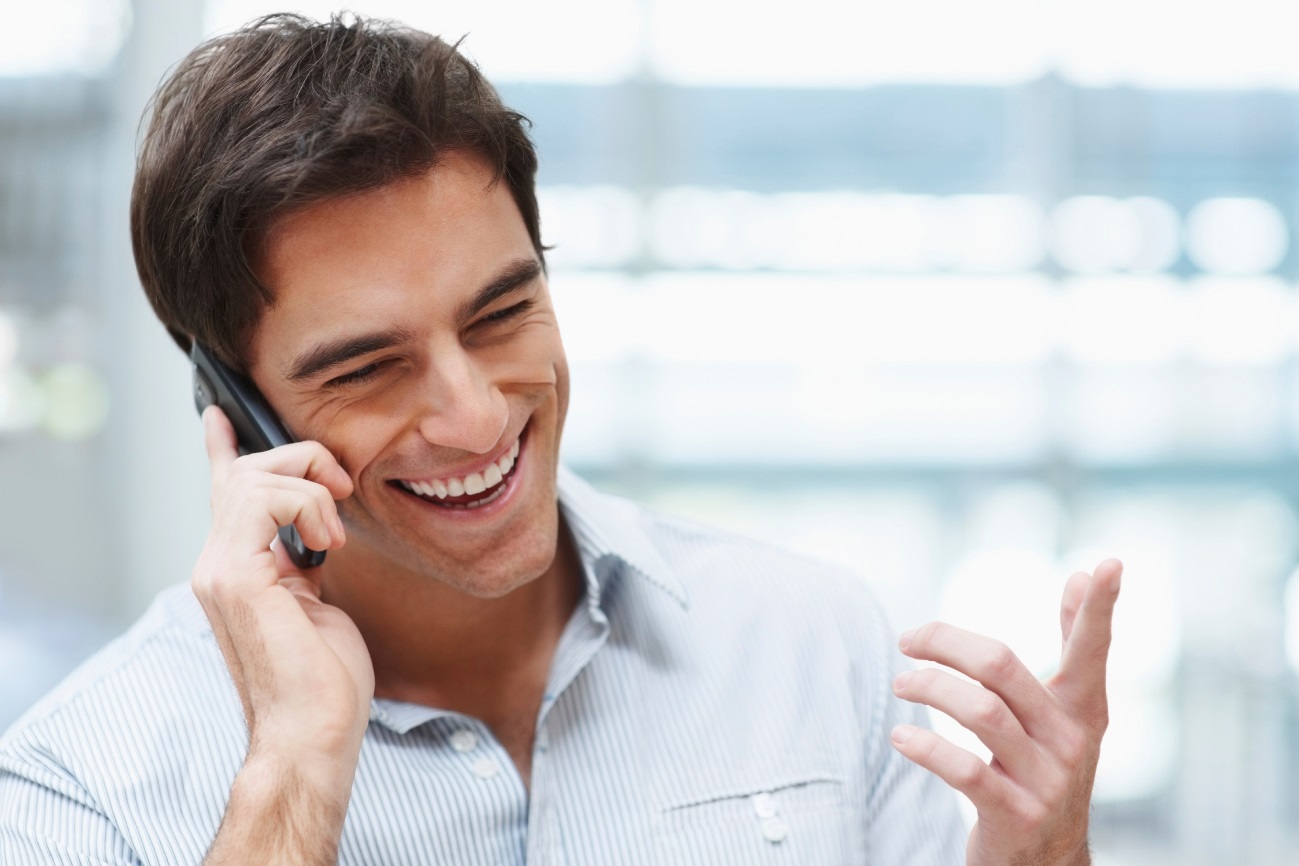 Передайте, пожалуйста, что…
Could you, please, tell her/him, that …

Передать ей/ему сообщение?
Can I take a message?
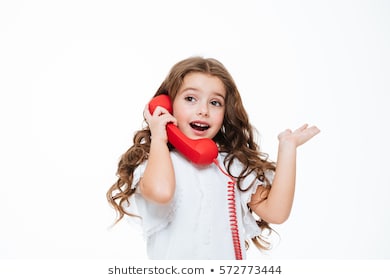 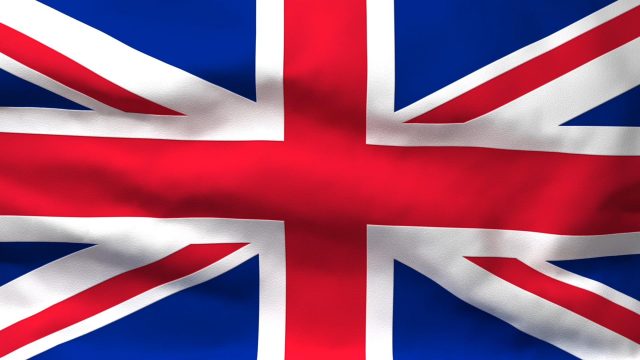 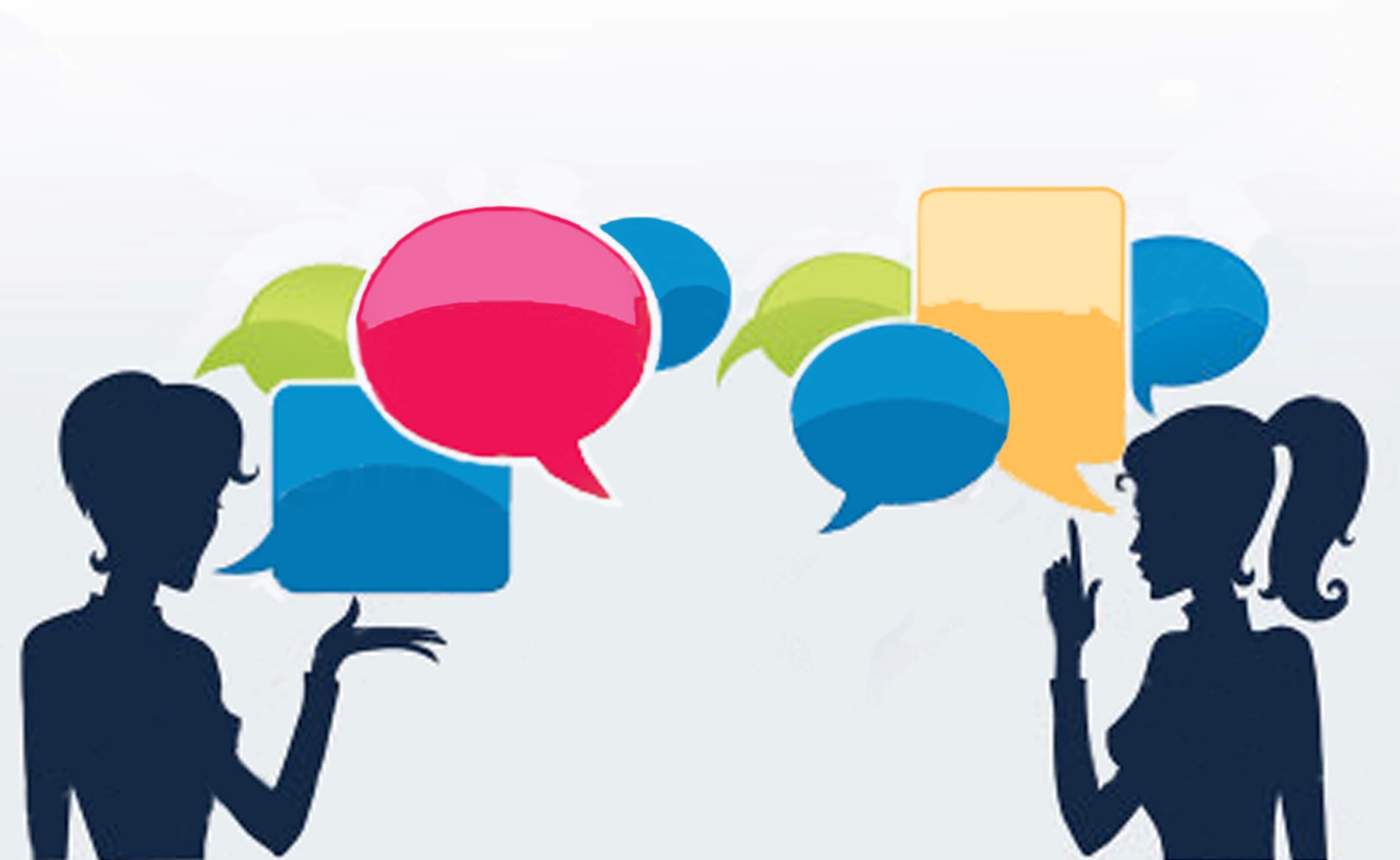 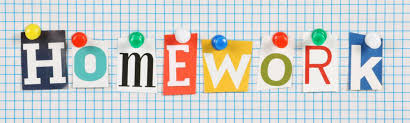 Learn any dialogue from p. 82-84
or
Create your OWN dialogue
and ACT it OUT

2. If you wish   p.84 ex.11
Suitcase    Meat grinder  Waste-basket
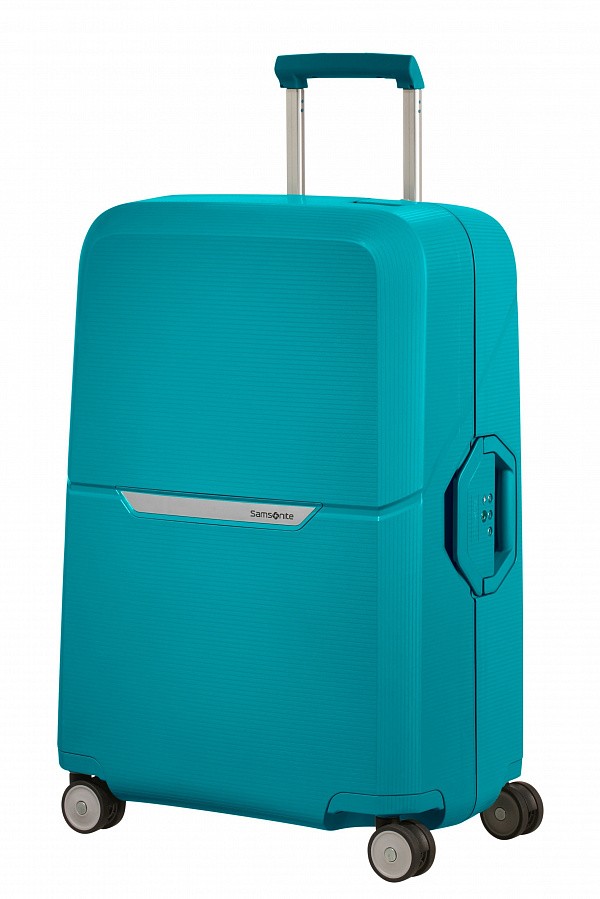 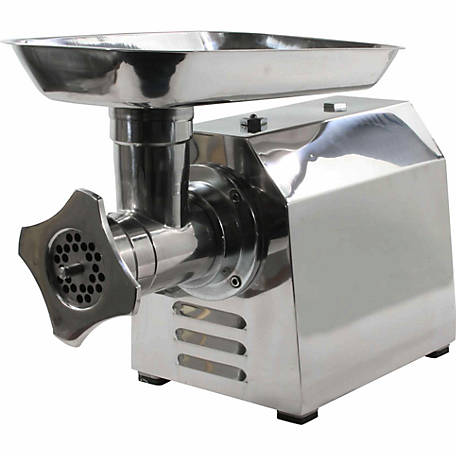 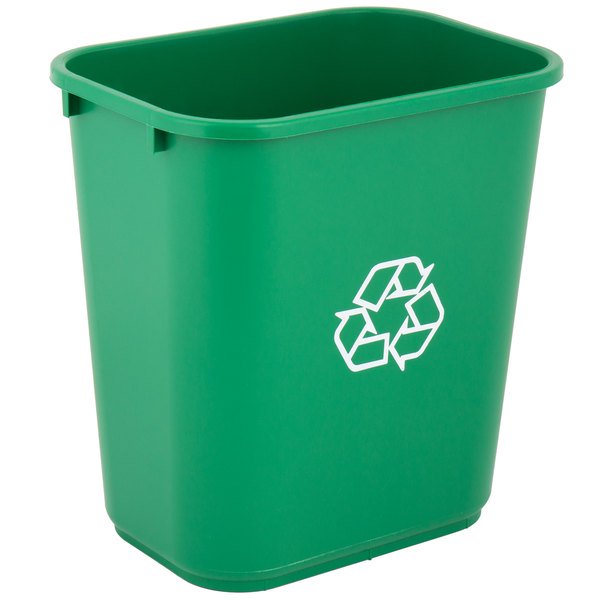 Возьму с собой       Переработаю            Выброшу
What’s your mark for the lesson?
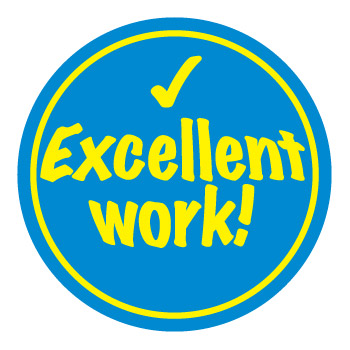 5 – Excellent
4 – Good
3 – Satisfactory 
2 – Poor